Exponent
Exponent
Base
Base
y = x
f (x) = 2x
6
5
4
3
f (x) = log2 x
2
-2
-1
2
3
4
5
6
-1
-2
8.2 Transformations of Logarithmic Functions
Logarithmic form: y = logb x 			Exponential Form: by = x.
Math 30-1
1
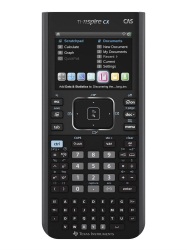 Logarithmic
Transformations
Key Points from basic graph to transform include:
x-intercept  (1, 0)
Reflections???
vertical asymptote x = 0
Math 30-1
2
Sketching Graph of Logarithms
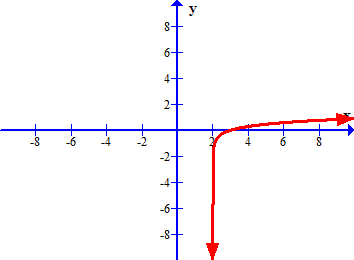 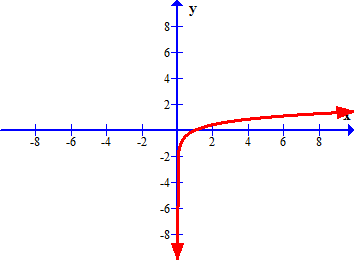 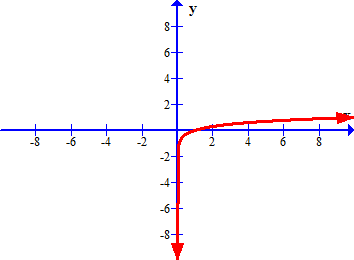 Vertical asymptote
x = 0
Vertical asymptote
x = 0
Vertical asymptote
x = 2
x-intercept at 1
x-intercept at 1
x-intercept at 3
Math 30-1
3
Determine the value of the missing coordinate.
The point (32, b) is on the graph of
b = 5
The point (a, 3) is on the graph of
a = 27
a = 15
The point (a, 4) is on the graph of
The point (19, b) is on the graph of
b = -3
Math 30-1
4
Describe the transformations on the graph of y = log2x to become
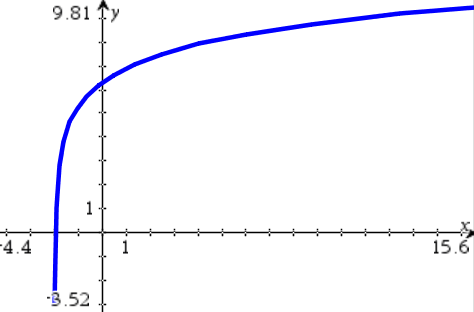 Horizontal stretch by a factor of 1/5
Horizontal translation of 2 units left
Vertical translation of 3 units up
The Vertical Asymptote , x = 0 translates to
The domain of the image graph is
Math 30-1
5
The graph of y = log x is transformed into the graph of
y + 3 = log(x - 6) by a translation of 6 units __i__ and 3 units _ii_.
The statement above is completed by the information in row
For the graph of                                , where 0 < b < 1, the domain is
Math 30-1
6
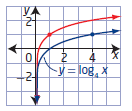 The red graph can be generated by stretching the blue graph of
y = log4 x. Write the equation that
describes the red graph.
y = log4 4x
The red graph can be generated by stretching and reflecting the graph of y = log4 x. Write the equation that describes the red graph.
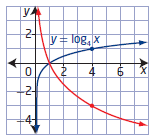 y = -3log4 x
Math 30-1
7
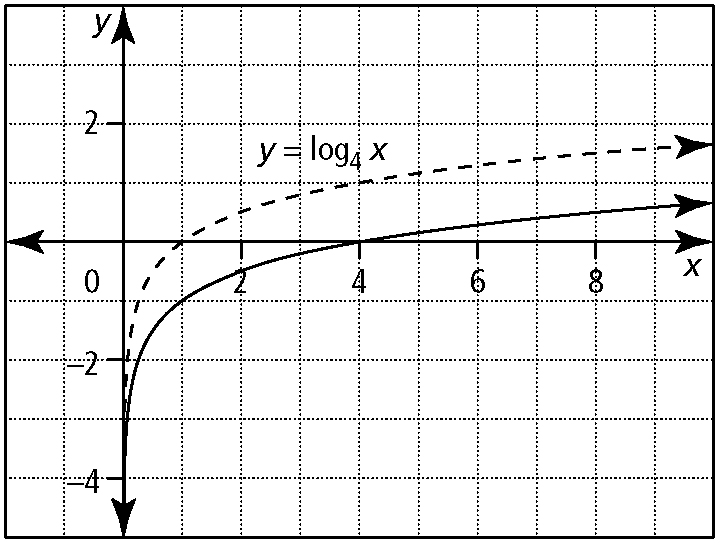 The solid graph can be generated by translating the dashed graph of
y = log4 x. Write the equation that
describes the solid graph.
y = log4 (x) + 1
The graph of y = log2 x has been  vertically stretched about the x-axis by a factor of 3 , horizontally stretched about the y-axis by a factor of 1/5 , reflected in the x-axis, and translated of 7 units left and 2 units up.
Write the equation of the transformed function in the form
y = a log2 (b(x - h) + k.
y = -3 log2 (5(x + 7) + 2
Math 30-1
8
Assignment
Page 389
1, 2, 4a,c, 5b,d, 6a,c, 7, 8b, 9, 10, 13, 14, 16a
Math 30-1
9